Обиљежја биљака
Природа и друштво 4. разред
Заједничка обиљежја биљака
ХРАНИ СЕ
ДИШЕ
БИЉКА
РАСТЕ
РАЗМНОЖАВА СЕ
РАЗВИЈА СЕ
ПРИРОДА И ДРУШТВО
4. РАЗРЕД
A 1
Б 1
В 1
Г 1
A 2
В 2
Б 2
Г 2
A 3
В 3
Б 3
Г 3
В
Г
A
Б
КОНАЧНО РЈЕШЕЊЕ
ПРИРОДА И ДРУШТВО
4. РАЗРЕД
ПРИРОДА И ДРУШТВО 4. РАЗРЕД
Дисање и исхрана биљке
Биљка воду и минералне материје усисава помоћу:
а) листа,
б) цвијета,
в) коријена.
Вода и минералне материје до листа долазе преко:
а) сунца,
б) стабла,
в) цвијета.
Биљка из ваздуха узима угљен-диоксид и помоћу сунчеве енергије у листу се ствара:
Током стварања хране биљка узима 
а испушта
Код дисања је обрнуто.
угљен-диоксид,
кисеоник.
ХРАНА (ШЕЋЕР).
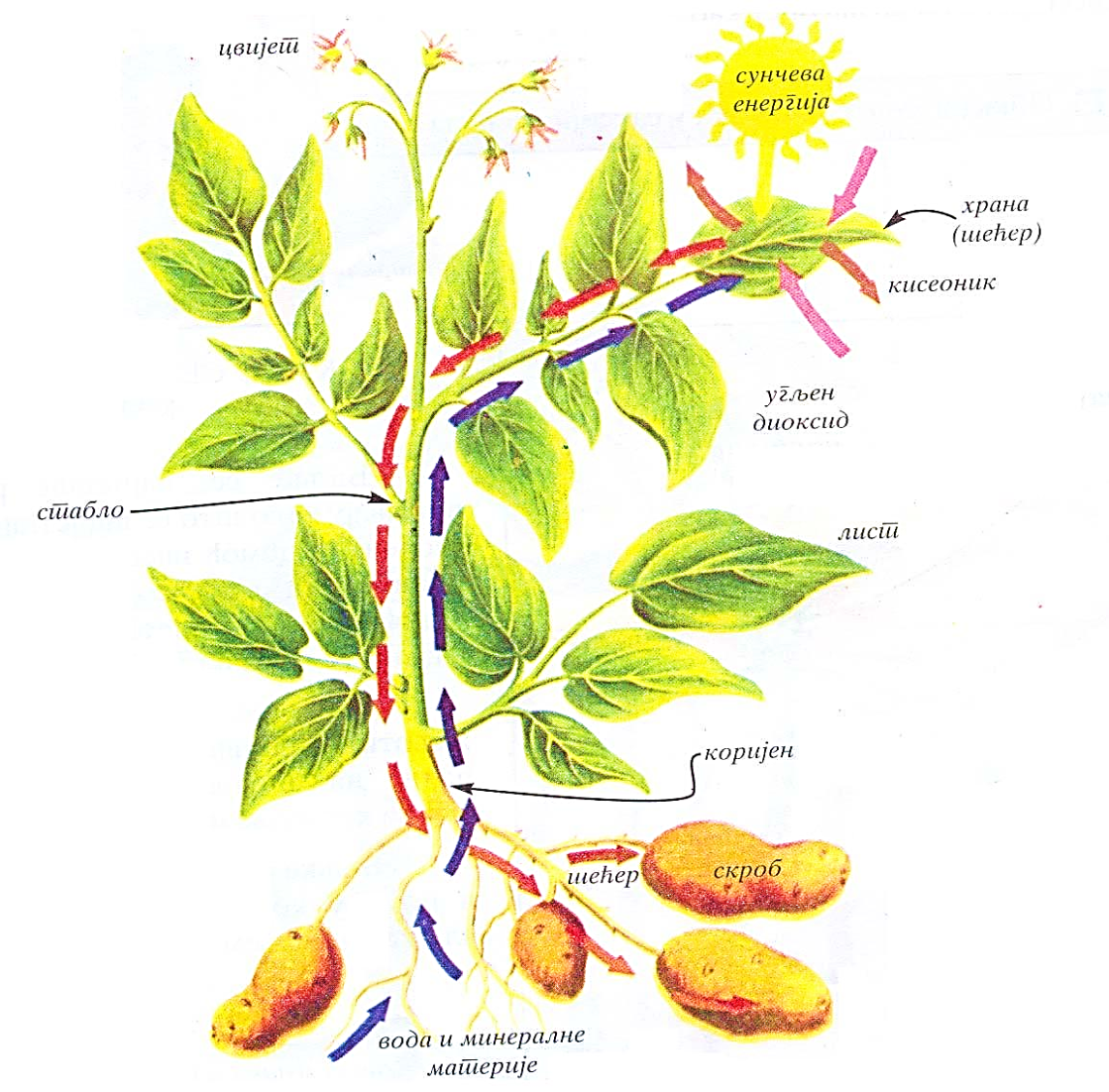 ПРИРОДА И ДРУШТВО
4. РАЗРЕД
Задатак за самосталан радОглед: раст и развој биљке
У пластичне чаше насути:
 	а) земљу,
 	б) пијесак,
 	в) камење.
ПРИРОДА И ДРУШТВО
4. РАЗРЕД
Задатак за самосталан радОглед: раст и развој биљке
2. У сваку посуду ставите
    по 2 сјеменке пасуља уз 
    зид посуде (да бисте 
    видјели развој биљке).
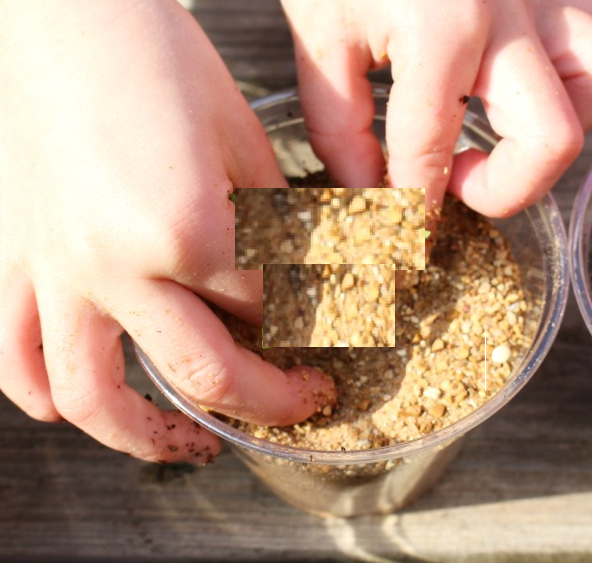 ПРИРОДА И ДРУШТВО
4. РАЗРЕД
Задатак за самосталан радОглед: раст и развој биљке
3. У све посуде успите воду и оставите их на освијетљено и умјерено топло мјесто (собна температура).
Повремено биљкама сипајте мало воде.
ПРИРОДА И ДРУШТВО
4. РАЗРЕД
У ваше свеске биљежите:
1. Датум сијања сјемена.
2. Појаву коријена.
3. Појаву стабла и листова.
4. Упоредите раст и развој сваке биљке и закључите у којој подлози се ваша биљка најбоље развија.
ПРИРОДА И ДРУШТВО
4. РАЗРЕД